Fuori dall’emergenza 
per costruire il futuro
Lunedì 28 Luglio 2021
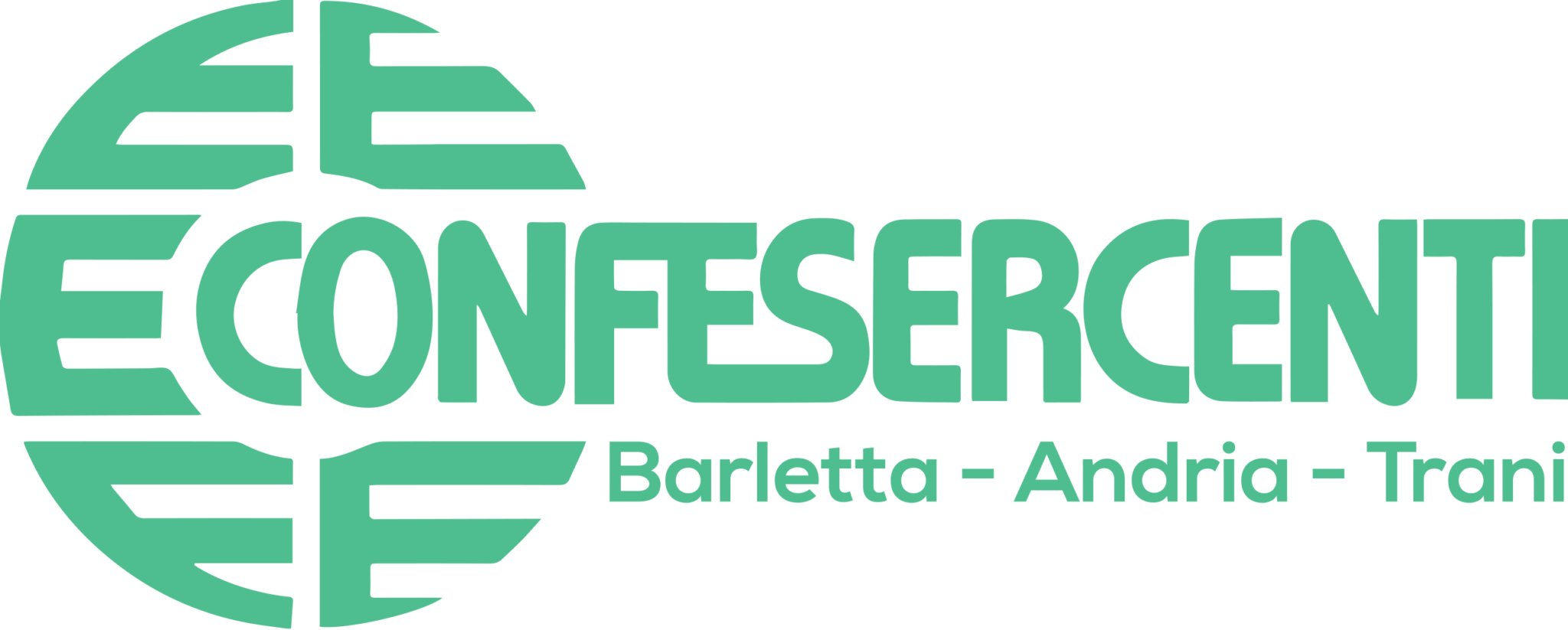 da 50 anni al servizio delle imprese
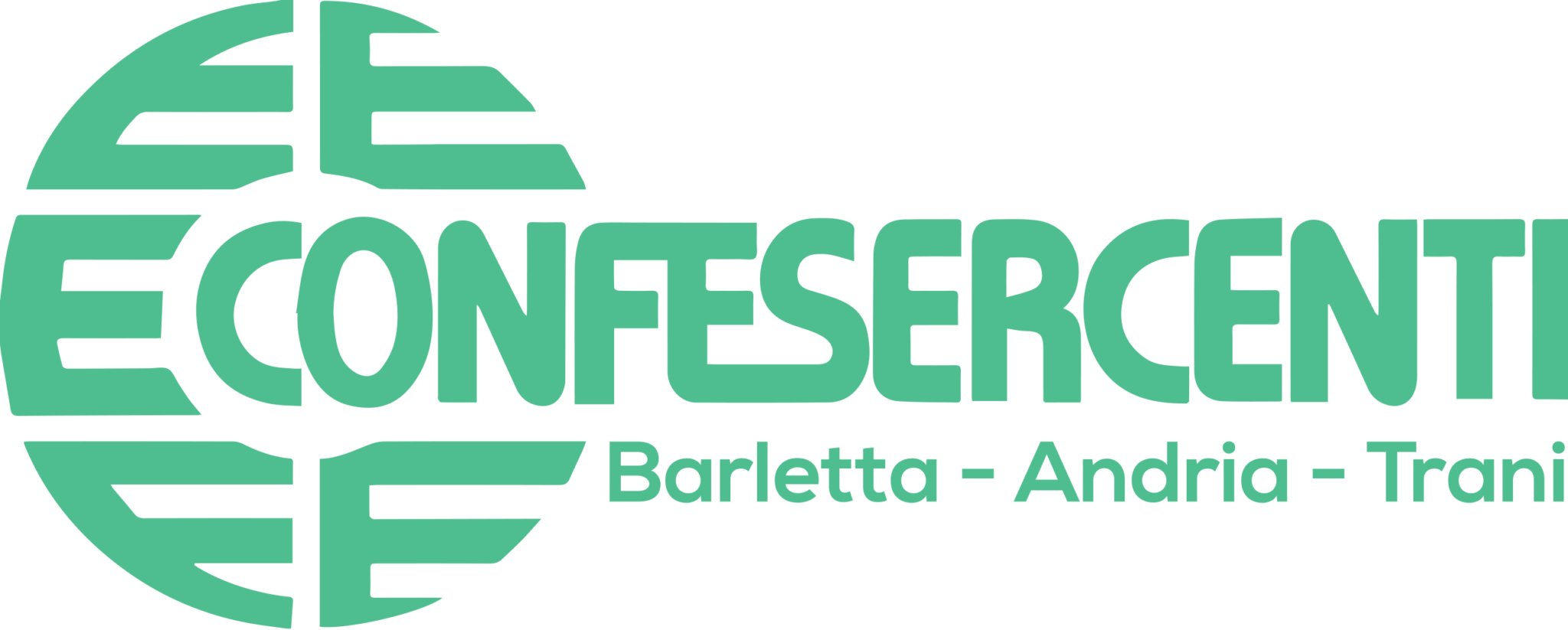 CORONAVIRUS: I PRINCIPALI PROVVEDIMENTI VARATI DAL GOVERNO
d.P.C.M. 23 febbraio 2020, Disposizioni attuative del decreto-legge 23 febbraio 2020, n. 6, recante misure urgenti in materia di contenimento e gestione dell’emergenza epidemiologica da COVID-19
d.P.C.M. 25 febbraio 2020, Ulteriori disposizioni attuative del decreto-legge 23 febbraio 2020, n. 6, recante misure urgenti in materia di contenimento e gestione dell'emergenza epidemiologica da COVID-19
d.P.C.M. 1° marzo 2020 Ulteriori disposizioni attuative del decreto-legge 23 febbraio 2020, n. 6, recante misure urgenti in materia di contenimento e gestione dell'emergenza epidemiologica da COVID-19
d.P.C.M. 4 marzo 2020 Ulteriori disposizioni attuative del decreto-legge 23 febbraio 2020, n. 6, recante misure urgenti in materia di contenimento e gestione dell'emergenza epidemiologica da COVID-19, applicabili sull\'intero territorio nazionale
d.P.C.M. 8 marzo 2020 Ulteriori disposizioni attuative del decreto-legge 23 febbraio 2020, n. 6, recante misure urgenti in materia di contenimento e gestione dell'emergenza epidemiologica da COVID-19
d.P.C.M. 9 marzo 2020 Ulteriori disposizioni attuative del decreto-legge 23 febbraio 2020, n. 6, recante misure urgenti in materia di contenimento e gestione dell'emergenza epidemiologica da COVID-19, applicabili sull'intero territorio nazionale
d.P.C.M. 11 marzo 2020 Ulteriori disposizioni attuative del decreto-legge 23 febbraio 2020, n. 6, recante misure urgenti in materia di contenimento e gestione dell'emergenza epidemiologica da COVID-19, applicabili sull'intero territorio nazionale
d.P.C.M. 22 marzo 2020 Ulteriori disposizioni attuative del decreto-legge 23 febbraio 2020, n. 6, recante misure urgenti in materia di contenimento e gestione dell'emergenza epidemiologica da COVID-19, applicabili sull'intero territorio nazionale
d.P.C.M. 1 aprile 2020 Disposizioni attuative del decreto-legge 25 marzo 2020, n. 19, recante misure urgenti per fronteggiare l'emergenza epidemiologica da COVID-19, applicabili sull'intero territorio nazionale
d.P.C.M. 10 aprile 2020 Ulteriori disposizioni attuative del decreto-legge 25 marzo 2020, n. 19, recante misure urgenti per fronteggiare l’emergenza epidemiologica da COVID-19, applicabili sull’intero territorio nazionale
d.P.C.M. 26 aprile 2020 - Ulteriori disposizioni attuative del decreto-legge 23 febbraio 2020, n. 6, recante misure urgenti in materia di contenimento e gestione dell'emergenza epidemiologica da COVID-19, applicabili sull'intero territorio nazionale
d.P.C.M. 17 maggio 2020 - Disposizioni attuative del decreto-legge 25 marzo 2020, n. 19, recante misure urgenti per fronteggiare l’emergenza epidemiologica da COVID-19, e del decreto-legge 16 maggio 2020, n. 33, [...]


d.P.C.M. 18 maggio 2020 - Modifiche all'articolo 1, comma 1, lettera cc), del decreto del Presidente del Consiglio dei ministri 17 maggio 2020, concernente: «Disposizioni attuative del decreto-legge 25 marzo 2020, n. 19, recante [...]
d.P.C.M. 11 giugno 2020 - Ulteriori disposizioni attuative del decreto-legge 25 marzo 2020, n. 19 e del decreto-legge 16 maggio 2020, n. 33
d.P.C.M. 14 luglio 2020 - Ulteriori disposizioni attuative del decreto-legge 25 marzo 2020, n. 19 e del decreto-legge 16 maggio 2020, n. 33
d.P.C.M. 7 agosto 2020 - Ulteriori disposizioni attuative del decreto-legge 25 marzo 2020, n. 19 e del decreto-legge 16 maggio 2020, n. 33
d.P.C.M. 7 settembre 2020 - Ulteriori disposizioni attuative del decreto-legge 25 marzo 2020 n. 19 e del decreto-legge 16 maggio 2020, n. 33
d.P.C.M. 13 ottobre 2020 - Ulteriori disposizioni attuative del decreto-legge 25 marzo 2020, n. 19 e del decreto-legge 16 maggio 2020, n. 33
d.P.C.M. 18 ottobre 2020 - Ulteriori disposizioni attuative del decreto-legge 25 marzo 2020, n. 19 e del decreto-legge 16 maggio 2020, n. 33
d.P.C.M. 24 ottobre 2020 - Ulteriori disposizioni attuative del decreto-legge 25 marzo 2020, n. 19 e del decreto-legge 16 maggio 2020, n. 33
d.P.C.M. 3 novembre 2020 - Ulteriori disposizioni attuative del decreto-legge 25 marzo 2020, n. 19 e del decreto-legge 16 maggio 2020, n. 33
d.P.C.M. 3 dicembre 2020 - Ulteriori disposizioni attuative del decreto-legge 25 marzo 2020, n. 19 e del decreto-legge 16 maggio 2020, n. 33, nonchè del decreto-legge 2 dicembre 2020, n. 158
d.P.C.M. 14 gennaio 2021 - Ulteriori disposizioni attuative del decreto-legge 25 marzo 2020, n. 19, del decreto-legge 16 maggio 2020, n. 33, e del decreto-legge 14 gennaio 2021, n. 2
d.P.C.M. 2 marzo 2021 - Ulteriori disposizioni attuative del decreto-legge 25 marzo 2020, n. 19, del decreto-legge 16 maggio 2020, n. 33, e del decreto-legge 23 febbraio 2021, n. 15
2
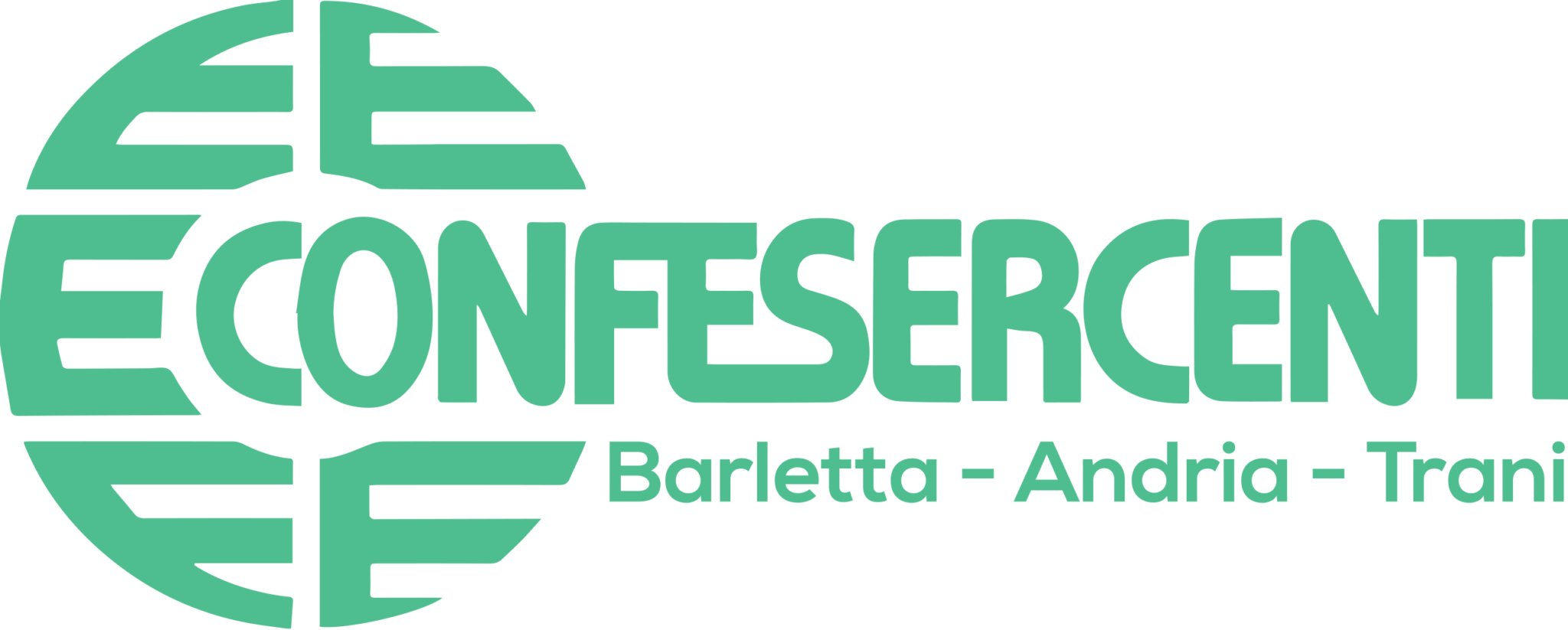 INIZIATIVA NAZIONALE: PORTIAMO LE IMPRESE FUORI DALLA PANDEMIA
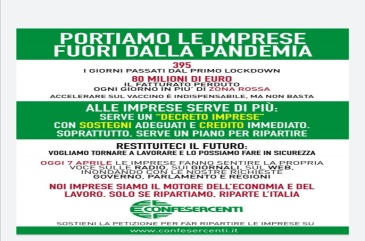 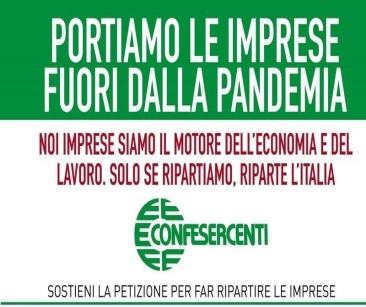 PETIZIONE PER FAR RIPARTIRE LE IMPRESE
INIZIATIVA NAZIONALE
3
INIZIATIVA PROVINCIA BAT: PORTIAMO LE IMPRESE FUORI DALLA PANDEMIA
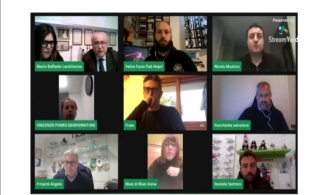 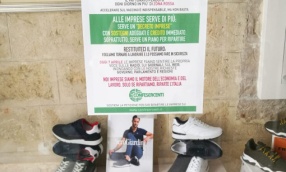 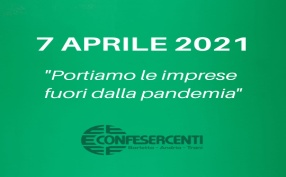 LOCANDINA
WEBINAR CON
 I COMMERCIANTI
INIZIATIVA IN VETRINA
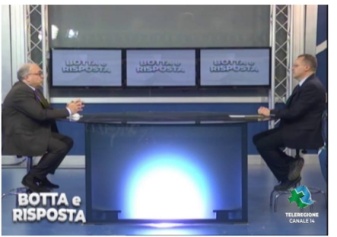 IL DIRETTORE LANDRISCINA 
A TELEREGIONE TV
4
LA COMUNICAZIONE
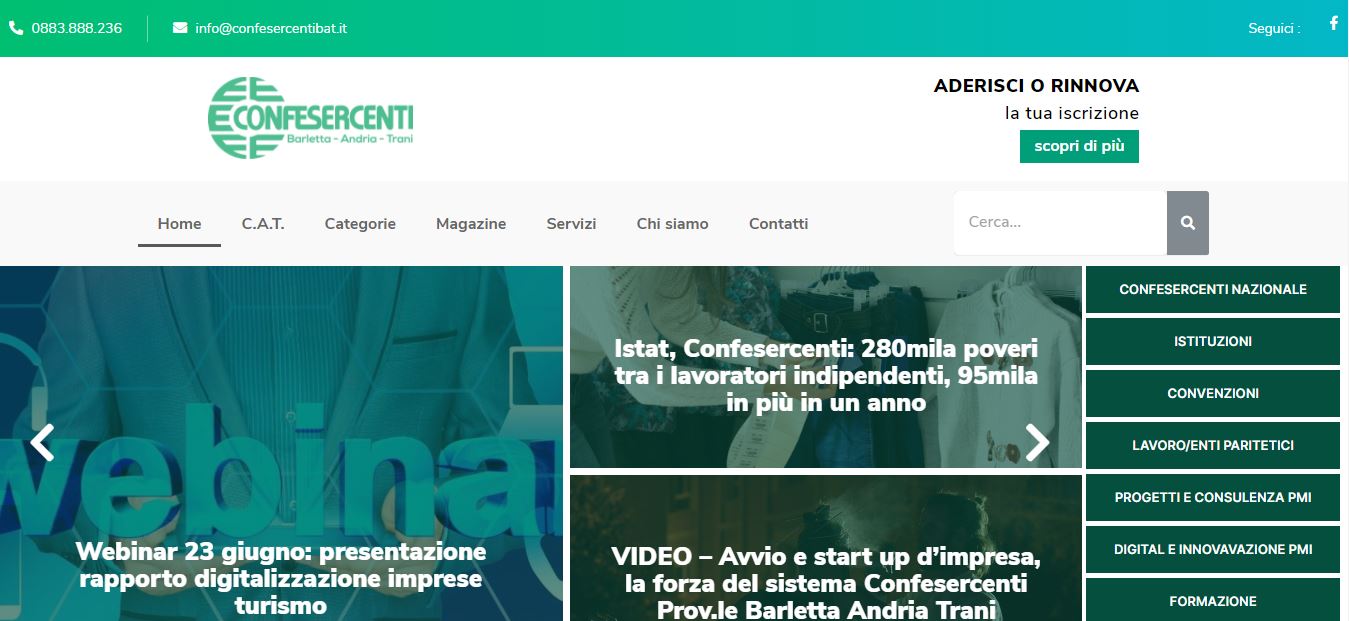 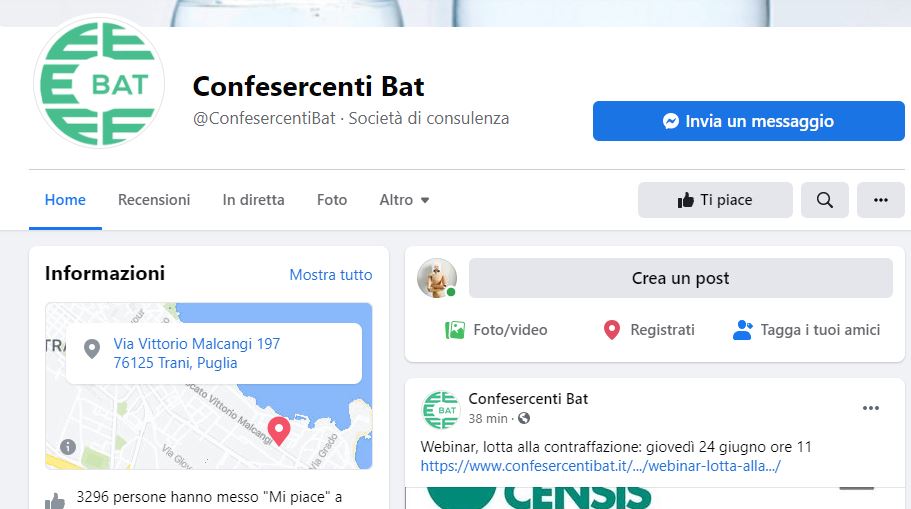 NUOVO SITO
www.confesercentibat.it
PAGINA FACEBOOK BAT
www.facebook.com/ConfesercentiBat
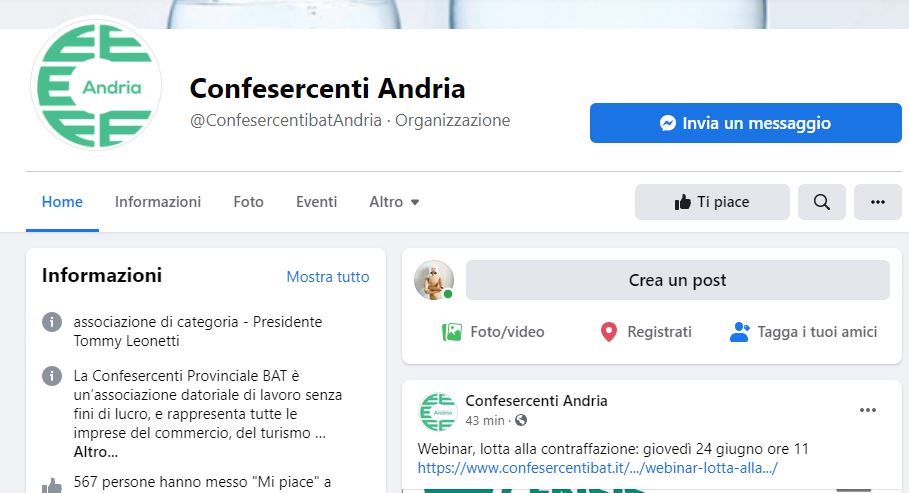 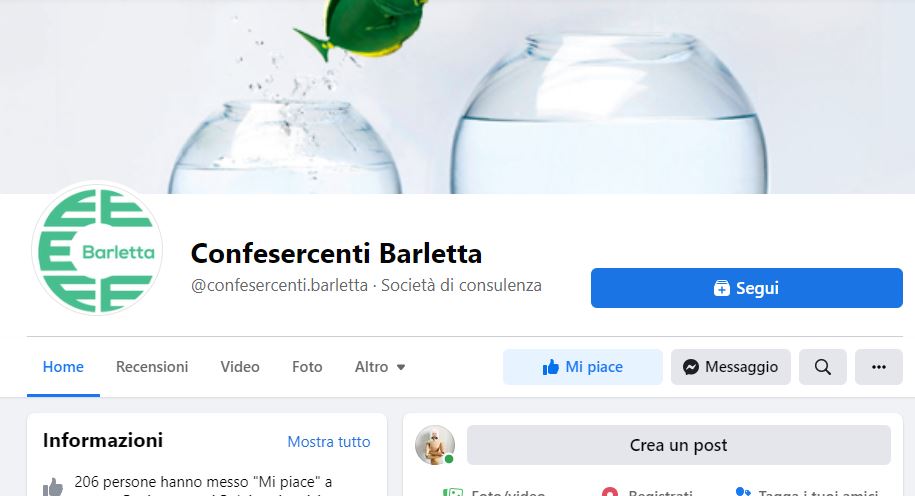 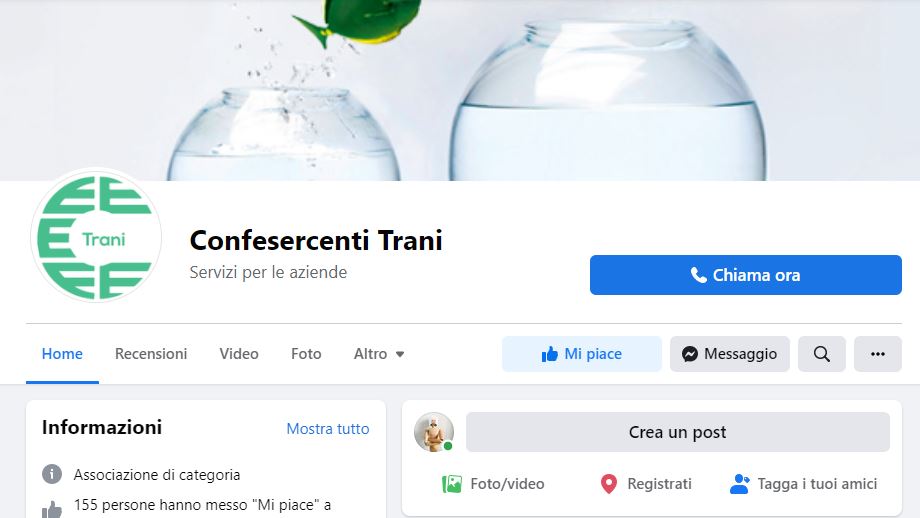 PAGINA FACEBOOK ANDRIA
www.facebook.com/ConfesercentibatAndria
PAGINA FACEBOOK BARLETTA
www.facebook.com/confesercenti.barletta
PAGINA FACEBOOK TRANI
www.facebook.com/Confesercenti-Trani-107703704792741
5
LA COMUNICAZIONE
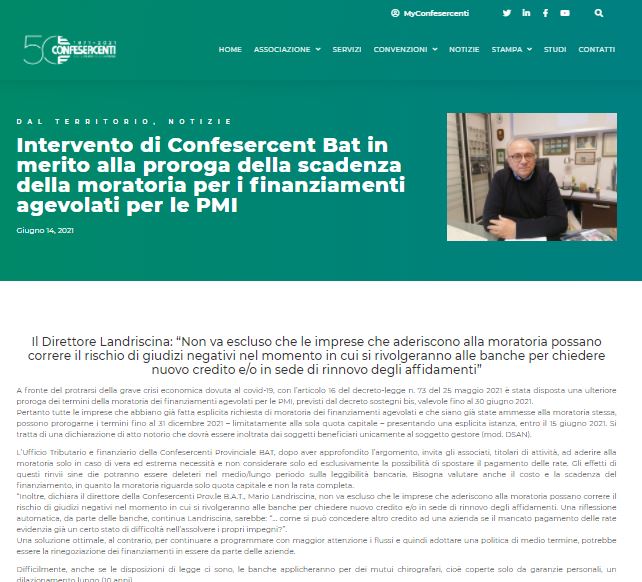 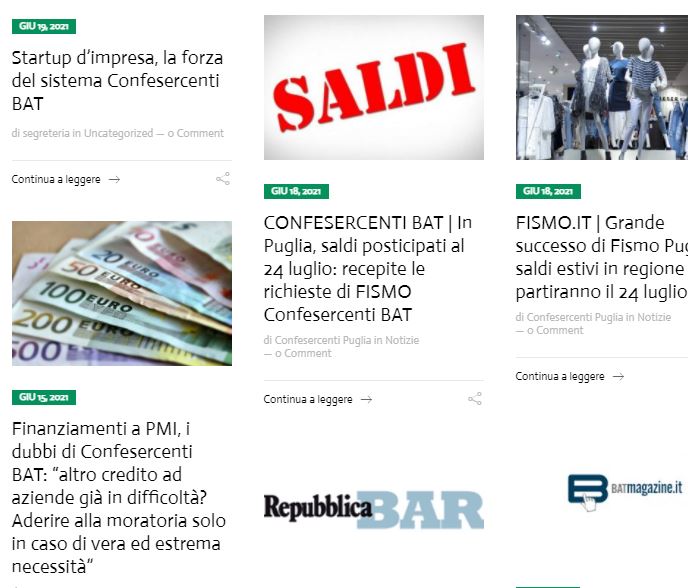 PUBBLICAZIONI SUL SITO REGIONALE
PUBBLICAZIONI SUL SITO NAZIONALE
6
INTERVENTI TV/STAMPA
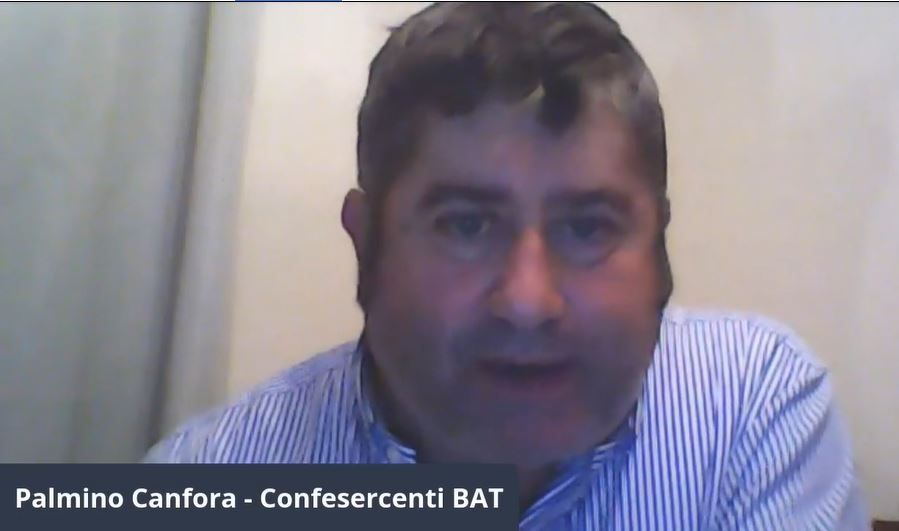 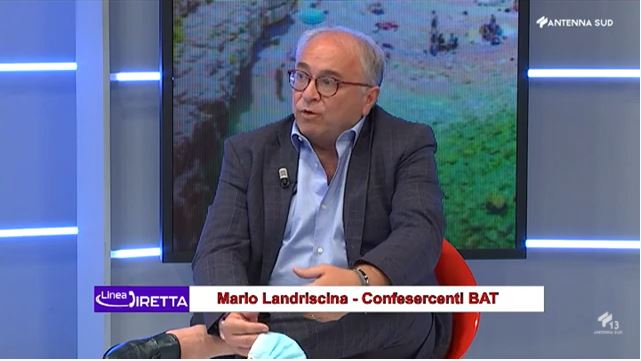 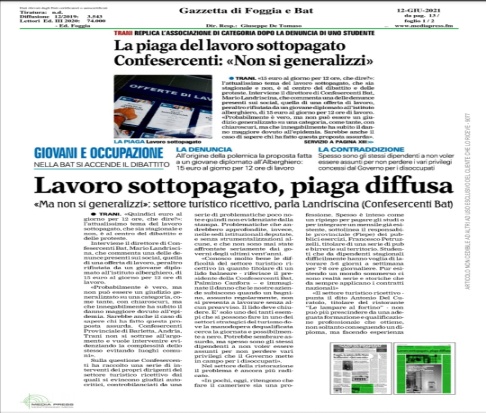 PALMINO CANFORA
DIRETTA SU FACEBOOK
MARIO LANDRISCINA  INTERVISTA AD ANTENNA SUD
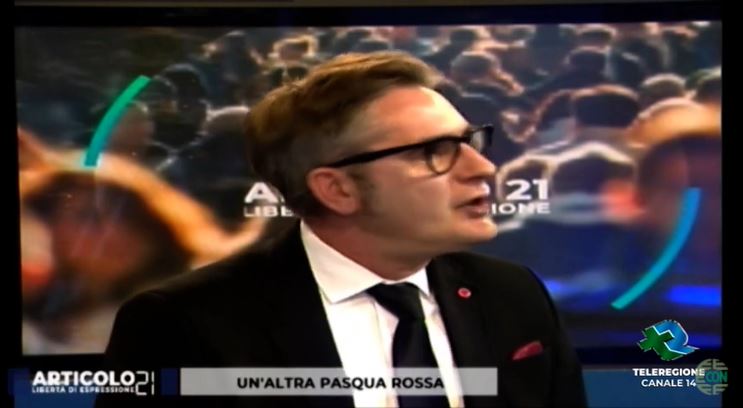 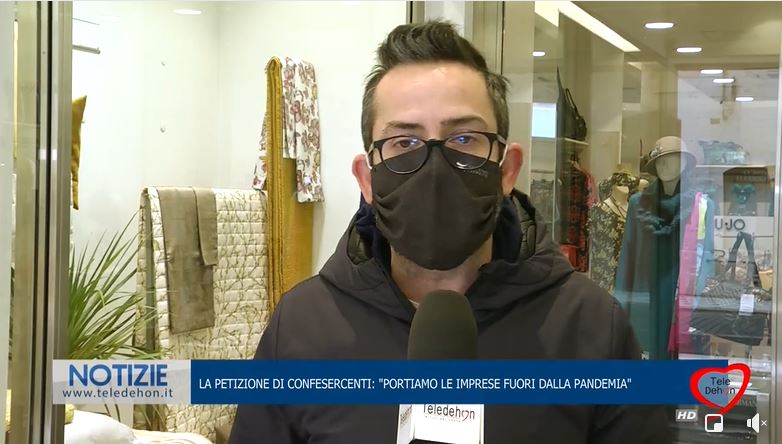 TOMMY LEONETTI
INIZIATIVA CONFESERCENTI
FRANCESCO PETRUZZELLI
INTERVISTA A TELEREGIONE
7
CONFESERCENTI - INIZIATIVE
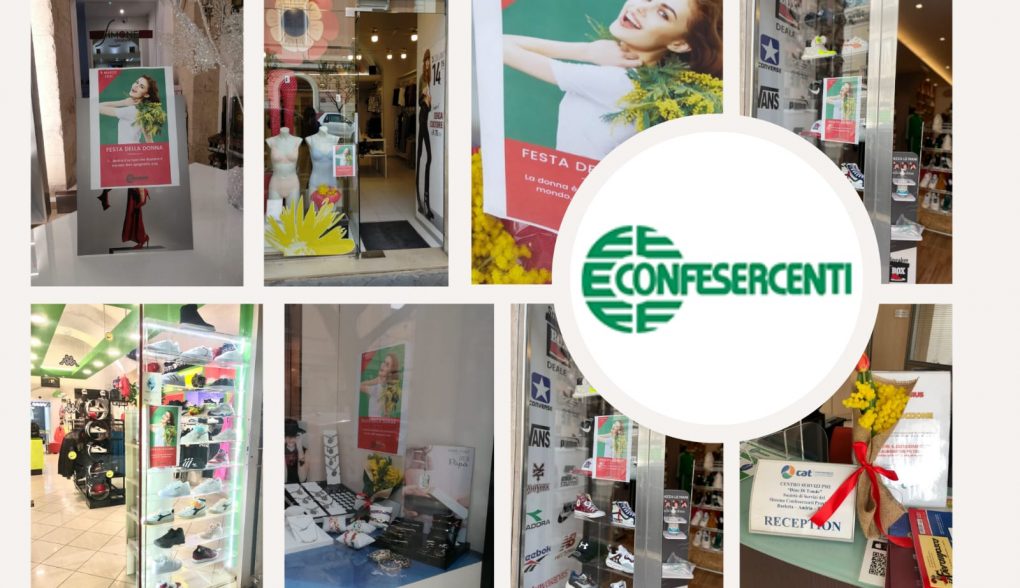 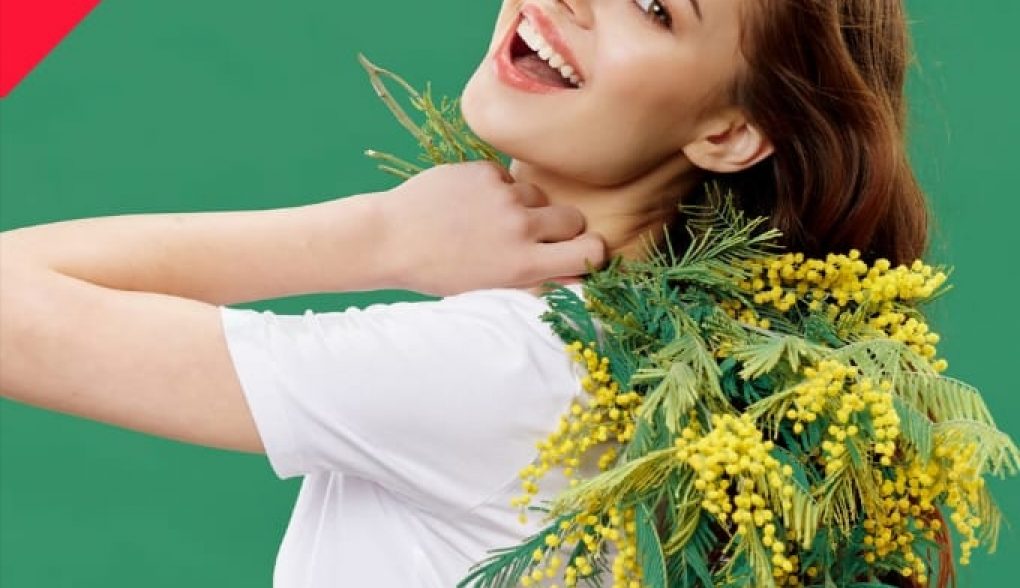 MIMOSE IN VETRINA
FESTA DELLA DONNA
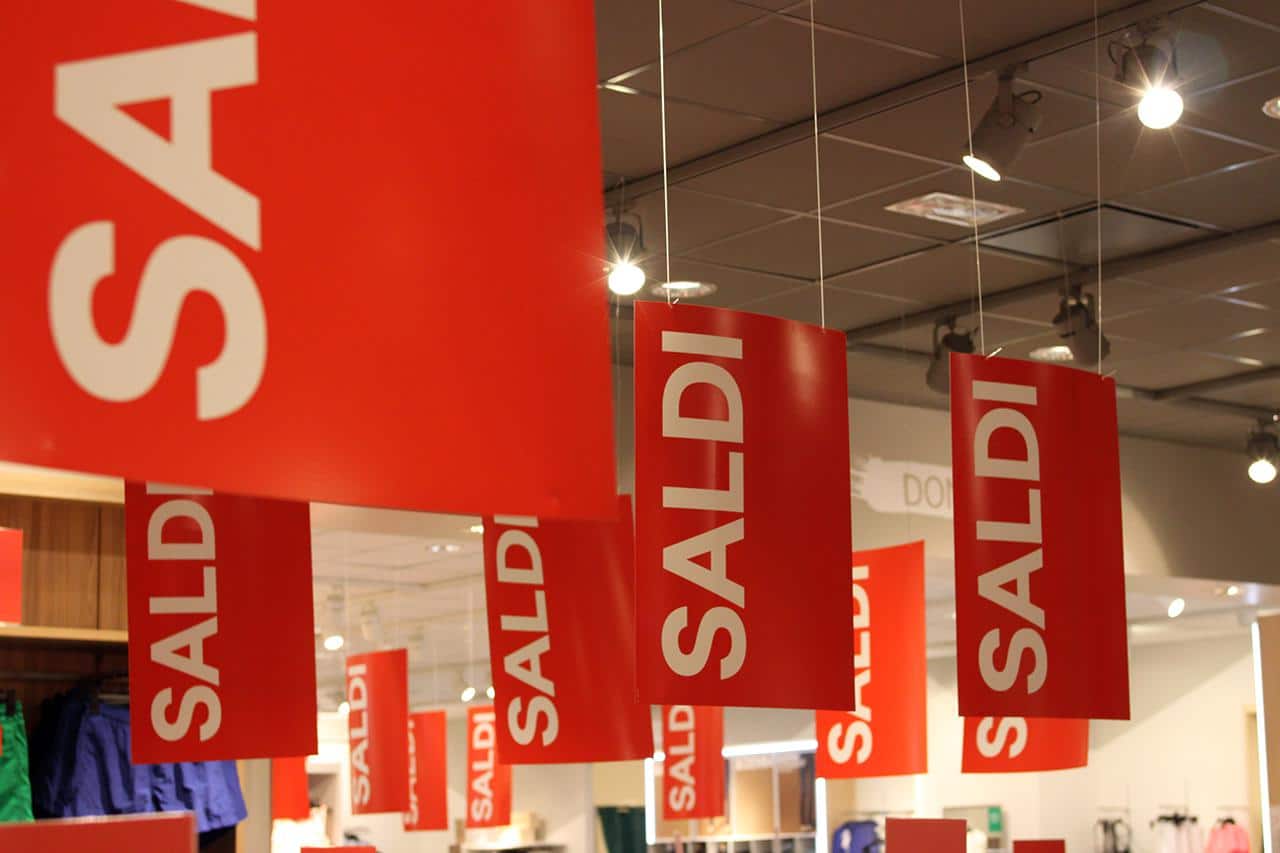 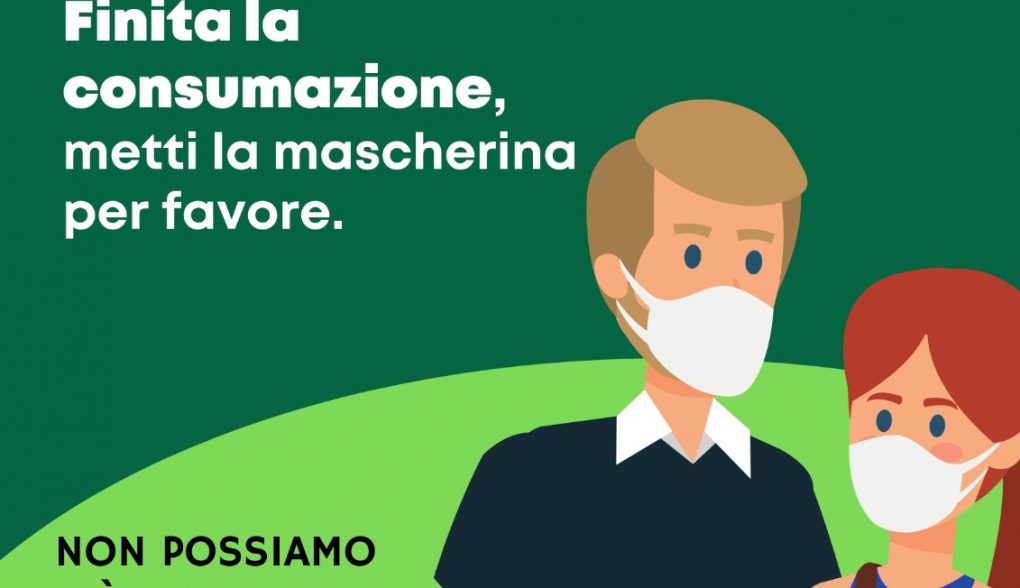 Puglia, saldi posticipati al 24 luglio: recepite le richieste di FISMO Confesercenti BAT
NO MASK, NO PARTY!
8
CONFESERCENTI - INIZIATIVE
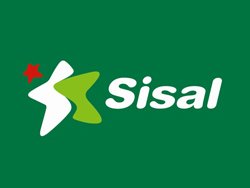 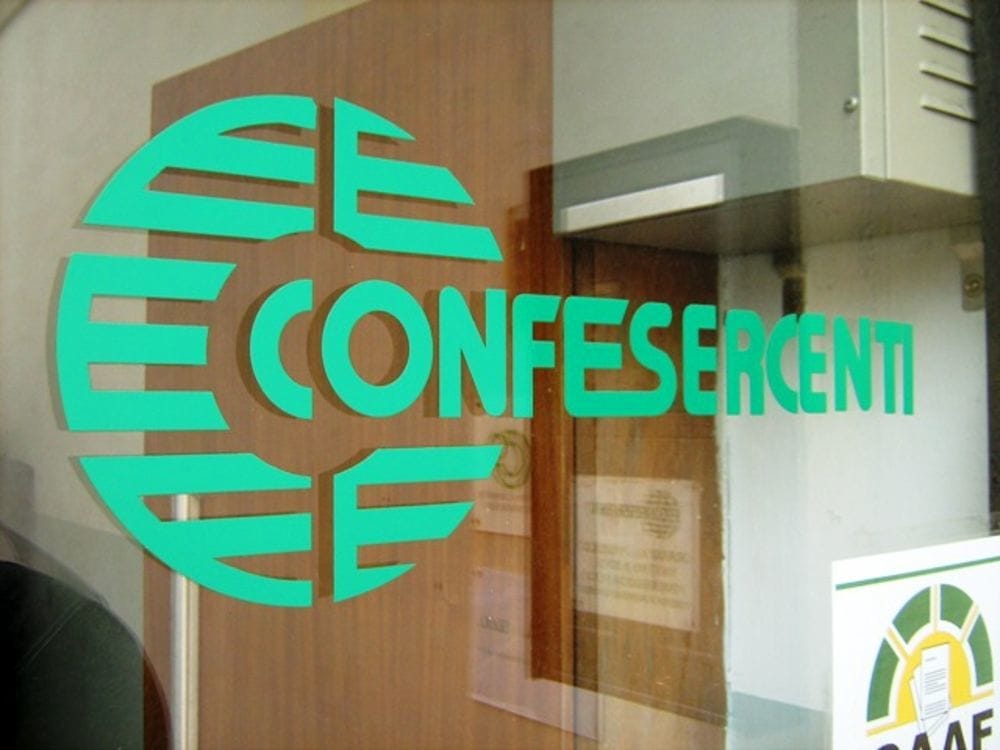 CONVENZIONE SISAL / CONFESERCENTI BAT
AZIENDE SMART
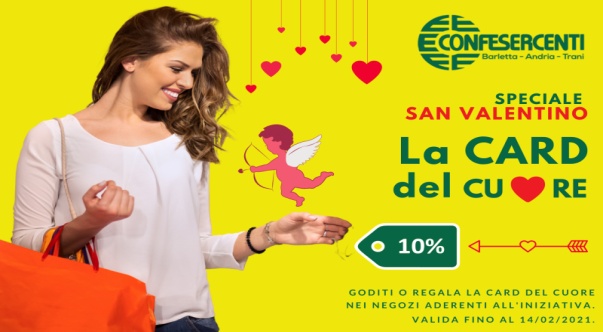 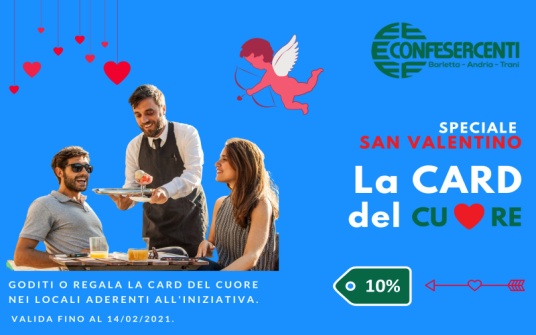 SAN VALENTINO
CARD DEL CUORE
SAN VALENTINO
CARD DEL CUORE
9
IN PREFETTURA
INCONTRI PERIODICI EMERGENZA COVID

COMMISSIONI
ASL
DEHOR

PATTI PER LA SICUREZZA URBANA 
MICRO CRIMINALITA’
MOVIDA
CONVENZIONE RESOL TEAM
10
DISTRETTI URBANI DEL COMMERCIO
INIZIATIVE
FORMAZIONE
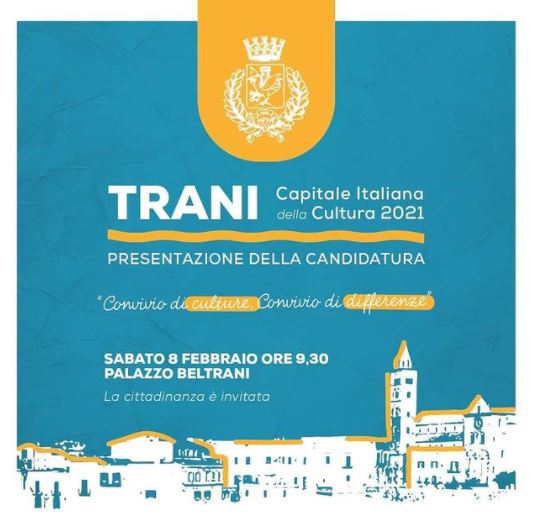 Corso di Formazione per titolari e dipendenti delle attività del Distretto Urbano del Commercio Trani
Corso di Formazione Inglese
Corso di Formazione Informatica
Corso di Formazione Social media marketing
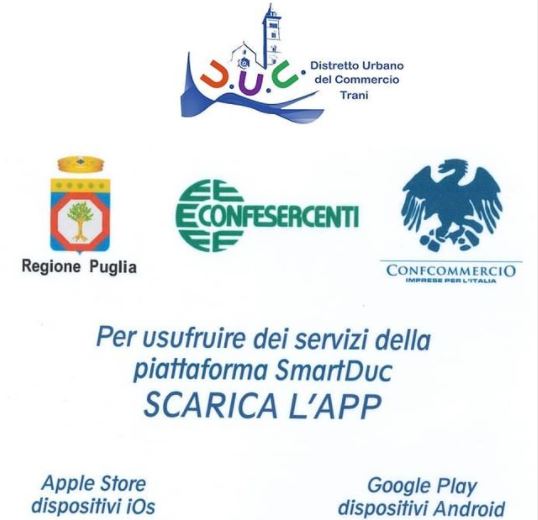 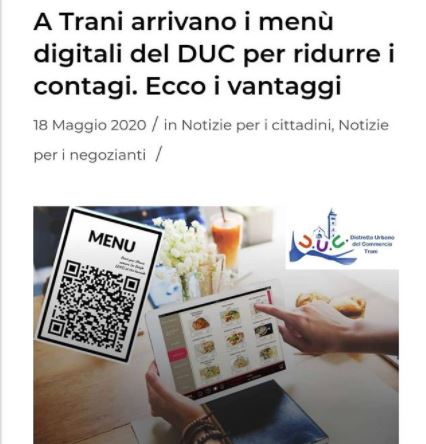 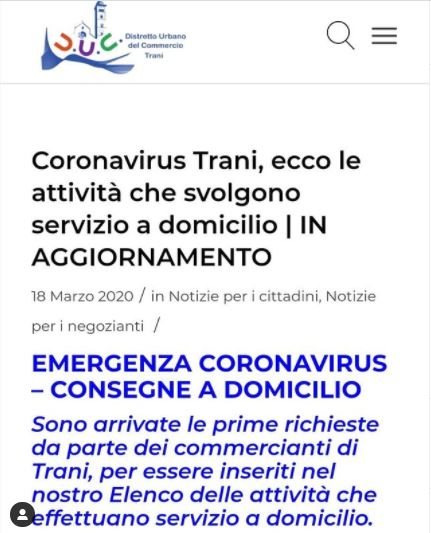 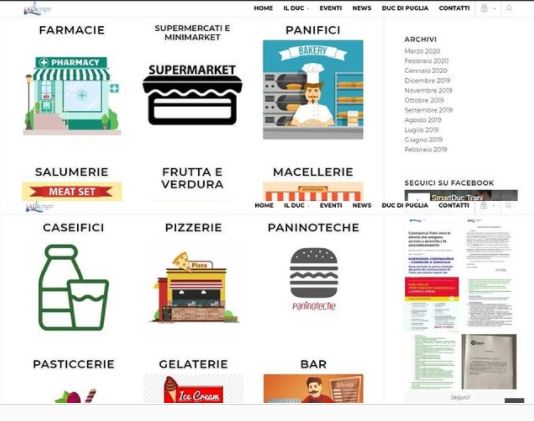 11
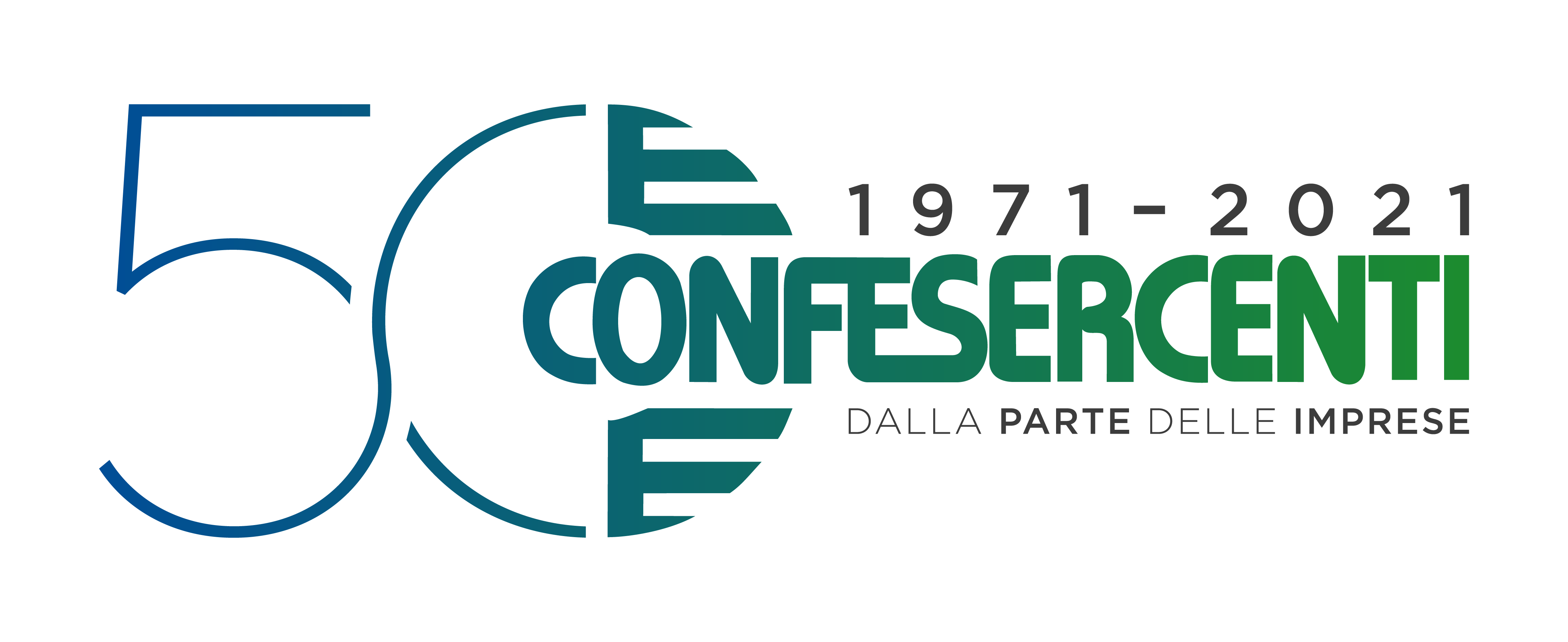 Confesercenti, 
50 anni, ma non li dimostra